Well comeToOnline ClassOfThe Best Teacher In The world
TEACHER
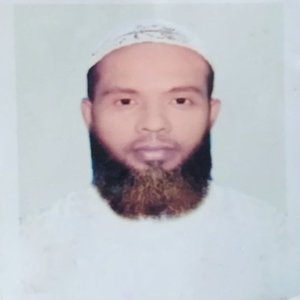 Name- Muhammad Ahsan Habib
          Assistant Teacher
Mohsenuddin Nuria Fazil (Degree) Madrasah
Bauphal, Patuakhali
Mobile-01754755169
E-mail- ahsanhabib251281@gmail.com
SUBJECT MATTER
Class-  Eight
Subject –English 
(Q.15 - Formal /Informal letter (E-mail)
Part-D: Writing - 30
Q.14 - Dialogue				              =10Q.15 - Formal /Informal letter (E-mail)         =10Q.16 - Paragraph 				      =10
Q- 15 - Application 10/11/2020

To
The ...............
........................

Sub : Application for .................................................

Sir,
I beg most respectfully to state that I am a student of your madrasha in class .........................................................................................................................................................................................................................................................................................................................
 I their for pray and hope that you would be kind enough to grant me ........................................................................................................
 
I remain 
Sir
...........
Example-1
Q-15- Suppose , You are a student of class viii in Sonapur madrasah . Recently your father has been transferred to Nurpur in Chattogram . But you want to continue your study upto your annual examination in Sonapur madrasah. 
Now Write an application to your principal for a seat in your madrasah hostel .
Ans:

10/11/2020
To
The  Principal,
Sonapur madrasah,
Dhaka
Sub : Application for a seat in your madrasah hostel .
Sir,
I beg most respectfully to state that I am a student of your madrasha in class viii  . Recently my father has been transferred to Nurpur in Chattogram . But I want to continue my study upto my annual examination.
So I need a seat in the madrasah hostel. 
 I their for pray and hope that you would be kind enough to grant me a seat in your madrasah hostel .
 I remain 
Sir
Habib
Class- viii
Roll no- 05
Example-2
Q-15- Suppose , there is no common room/reading room in your madrasah. For want of a common room/reading room the students waste their leisure hours aimlessly. You are in need of a common room/reading room in your madrasah.
Now Write an application to your principal for opening a common room/reading room.
Ans:

10/11/2020
To
The  Principal,
X madrasah,
Dhaka.
Sub : Application for opening a common room/reading room.
Sir,
We beg most respectfully to state that we are the students of your madrasah. There is no common room/reading room in our madrasah. For want of a common room/reading room the students waste their leisure hours aimlessly.
So we are in need of a common room/reading room in our madrasah.
we their for pray and hope that you would be kind enough to grant us opening a common room/reading room.
We remain 
Sir,
The students of X madrasah
Example-3
Q-15- Suppose , You are a student of class viii in Sonapur madrasah . Recently your father has been transferred to Nurpur in Chattogram . Your family will soon move there.
Now Write an application to your principal for a transfer certificate .
Ans:

10/11/2020
To
The  Principal
Sonapur madrasah
Dhaka
Sub : Application for a transfer certificate .
Sir,
I beg most respectfully to state that I am a student of your madrasha in class viii  . Recently my father has been transferred to Nurpur in Chattogram . Our family will soon move there.
So I need a transfer certificate .
I their for pray and hope that you would be kind enough to grant me a  transfer certificate .

I remain 
Sir
Habib
Class- viii
Roll no- 05
Example-4
Q-15- Suppose , your father is a poor government employee. You have four madrasah going brothers and sisters. Your father can not bear your educational expenses. 
Now Write an application to your principal for a full free studentship.
Ans:

10/11/2020
To
The  Principal
X madrasah
Dhaka
Sub : Application for a full free studentship.
Sir,
I beg most respectfully to state that I am a student of your madrasha in class viii. My father is a poor government employee. I have four madrasah going brothers and sisters. My father can not bear our educational expenses. 
So I need a full free studentship.
I their for pray and hope that you would be kind enough to grant me a full free studentship.

I remain 
Sir
Habib
Class- viii
Roll no- 05
Good bye
(May allha bleass you)
Have a Good Day